Essay Prompts
To what extent does society play a role in shaping identity?
Examine the ways Twain uses satire to express themes and ideas in the novel.  
Analyze this quote: "It is Huck who gives the book style. The River gives the book its form. But for the River, the book might be only a sequence of adventures with a happy ending. A river, a very big and powerful river, is the only natural force that can wholly determine the course of human peregrination (travel, journey).... Thus the River makes the book a great book... Mark Twain is a native, and the River God is his God." T.S. Eliot.
Conclude how Huck Finn is seen as a racist novel. Why do we still read it? Should we ban the book? 

You may design your own topic if you like.  Propose your idea to Ms. Woldendorp to obtain permission.
Requirements
Length: 1200-1500 Words
Format: Typed, Times New Roman, Size 12 Font, Double Spaced, Standard Margins
All work: outline, rough draft, final draft, will be due on turnitin.com. The only hard copy will be for peer editing of rough drafts 
Do not use first person (we, me, I) in the essay. This is a scholarly essay that should contain your opinion, but without simply stating, “I believe”, “I think”. 
You will use, and must cite, the novel The Adventures of Huckleberry Finn in writing your paper.  At the end of your paper, include a Works Cited Page (following the MLA Guide available in the library) that gives the publication information for your copy of the book.
Nature vs. Society Prompt
Nature/society was proven to be better/worse because first Huck was...then he was...and finally he decided.... 
This is more plot summary
Want to show us why this is important
Need to address the so what
Satire Prompt
Do not focus on every single thing satirized
Use one character to show what is being satirized (maybe two-three things)
If you pick white society, that is all you should focus on…very large piece!
Pick one thing (religion, white society, racism) with a few characters
Due dates
Thesis workshop  Friday 10/20
Working thesis due 10/25 for peer editing during workshop/reading day
Work day for outlines 10/31
Outline due 10:00pm Friday 11/3 (turnitin.com) 
Work day for rough draft  Tuesday 11/7
Rough draft due Sunday 11/12 by 10:00pm (hard copy to class for peer editing  Monday 11/13)
Final Paper  due between 11/13 and 11/17 at 10:00 pm on turnitin.com. 
Work time 11/14
Your Job by 10/25
Write a working thesis for the essay prompt you are choosing to address
Bring a printed (typed or handwritten) copy to class 10/25
We will be peer editing them/providing feedback
Thesis Statements!
What is a thesis statement?
Sentence in your intro that contains the focus of your essay and tells your reader what the essay is going to be about
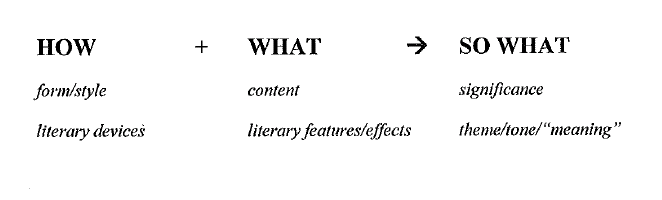 Must…
Go in the introductory paragraph. 
Make an argument.
Think of it as a road map to argument you will develop in the paper
Answers the "what" question (what is the argument?) and it gives the reader a clue as to the "why" question (why is this argument the most persuasive?).
Thesis statements must make a claim or argument, they are not statements of fact
Not merely a statement of opinions
 Thesis statements must make a claim or argument, they are not statements of fact
Not merely a statement of opinions
Getting Started…
Make sure you understand what the question is, or what the topic is.

Answer the question! Address all the parts of the question or topic.

Check that your thesis is not too general or too broad. Include just enough information to guide the shaping of your essay without constricting it too much.
Examples…
In Huckleberry Finn, Mark Twain develops a contrast between life on the river and life on the shore. 

Through its contrasting river and shore scenes, Twain’s Huckleberry Finn suggests that to find the true expression of American democratic ideals, one must leave ‘civilized’ society and go back to nature. 

Mark Twain’s Huckleberry Finn is a great American novel.
Is your thesis well written?
Do I answer the question? 
Have I taken a position that others might challenge or oppose?
Is my thesis statement specific enough?
Does my thesis pass the "So what?" test? 
Does my essay support my thesis specifically and without wandering? 
Does my thesis pass the "how and why?" test?
Summary…
It makes a clear and specific statement. 
It indicates the direction of your thoughts. 
It sets a stage. 
It provides structure. 
It is supported by the body paragraphs.
Practice with Whitman
You will get 12 Walt Whitman thesis statements
Prompt: What is the purpose of Whitman’s poem “I Hear America Singing”?
Rank the thesis statements from strongest to weakest using the guidelines we previously discussed
Make sure you can explain why each thesis is ranked that way
Use our Humanities rubric to give each thesis a score, give a score from 1 (low) to 4 (high)
Thesis rubric language
Observations
Thesis statements off prompt/topic
Trying to cover too much
“nature and society had an impact on Huck and Jim”
Very vague
Show the importance or the so what of this
Rough Drafts
Italicize the title The Adventures of Huckleberry Finn
Can refer to it as Huck Finn after you mention title once
In-text citations: punctuation (“) goes after the parenthesis
“Huck is so cool” (Twain 8). 
! Or ? Go with the quote though
“Huck is cool?!” (Twain 8). 
Cannot start or end a paragraph with a quote
A quote is not a BTS 
Integrate quotes!
Peer Revisions
Peer Editing
Need to edit 2 papers today (including self-edit)
Look for:
Focus/on topic
Relevant quotes
Analysis, analysis, analysis!
Transitions between paragraphs
Basic formatting: 3 pages, title, work cited, correct in-text citations, page numbers, etc.
Peer Editing
If you don’t understand something, ask a question or write out what is confusing
Can’t find a thesis, BTS? Write that on the paper
Don’t just be nice, give them good feedback that will be useful
Peer Editing
Paper nuts and bolts
Hook: no definitions of words
Italicize the title The Adventures of Huckleberry Finn (not underlined, no quotation marks)
Can refer to the novel as Huck Finn after you mention the full title once before
Citations: only need (pg #) if using just novel, need (Twain #) if using other sources
Need 3 pages of essay, works cited page
Quotes need to be introduced, cannot be own sentence!
Must be in present tense
On your rough draft
Writers: Write two questions (or things you want the reader to focus on)
Editors: Make sure you address the questions when peer editing
Editors: put your name on the paper please
Essay should be in present tense
Make sure they have a works cited page
Essay should be three pages long (no less)
Need quotes…paraphrasing doesn’t really work in a literary analysis essay
Must integrate quotes!
Absolutely no block quotes allowed
What makes a good introduction and thesis?
Inviting, hooks the reader 
Topic is clear and given with context

Thesis: 
Specific yet open/broad
Outlines the argument
Moves beyond the a, b, c
What makes a good body paragraph?
Proves and supports your thesis
Clearly links to thesis
Evidence: relevant, helps prove thesis
Facts/quotes are accurate and cited
Analysis: answer the ‘so what’
Should not just restate the fact/evidence
Do not introduce new evidence in analysis
Connect your evidence to thesis/BTS with analysis
Don’t make illogical jumps between evidence and analysis
Not just plot summary
Quote integration (no naked quotes)
What makes a good conclusion?
Ties up the paper
Restate the thesis statement
Do not introduce anything new!
If you didn’t bring it up in the paper, don’t bring it up in the conclusion
Sense of closure and resolution
Next year prompts
Consider the quotation “it is on shore that Huck encounters the worst excesses of which ‘the damned human race’ is capable, but with each return to the raft comes a renewal of spiritual home and idealism” (Magill 13). Examine the difference between society’s dictates as embodied by Huck and Jim’s encounters on the shore and the relative freedom they experience on the river. Your essay could examine the irony that what is thought to be civilized is in fact not or compare and contrast encounters on the shore with descriptions of life on the river.
Examine the novel’s portrayal of racism. Is the novel racist or is it merely holding a mirror to racist society? Essay could examine: Huck’s relationship with Jim, Pap’s view of African Americans, Twain’s portrayal of Jim, use of the ‘n’ word.